Nudge DesignDay 5
Richard Holden, PhD;  Malaz Boustani, MD, MPH
The Faculty of the Agile Nudge University  
Supported by NIA
August 2023
DISCLOSURE
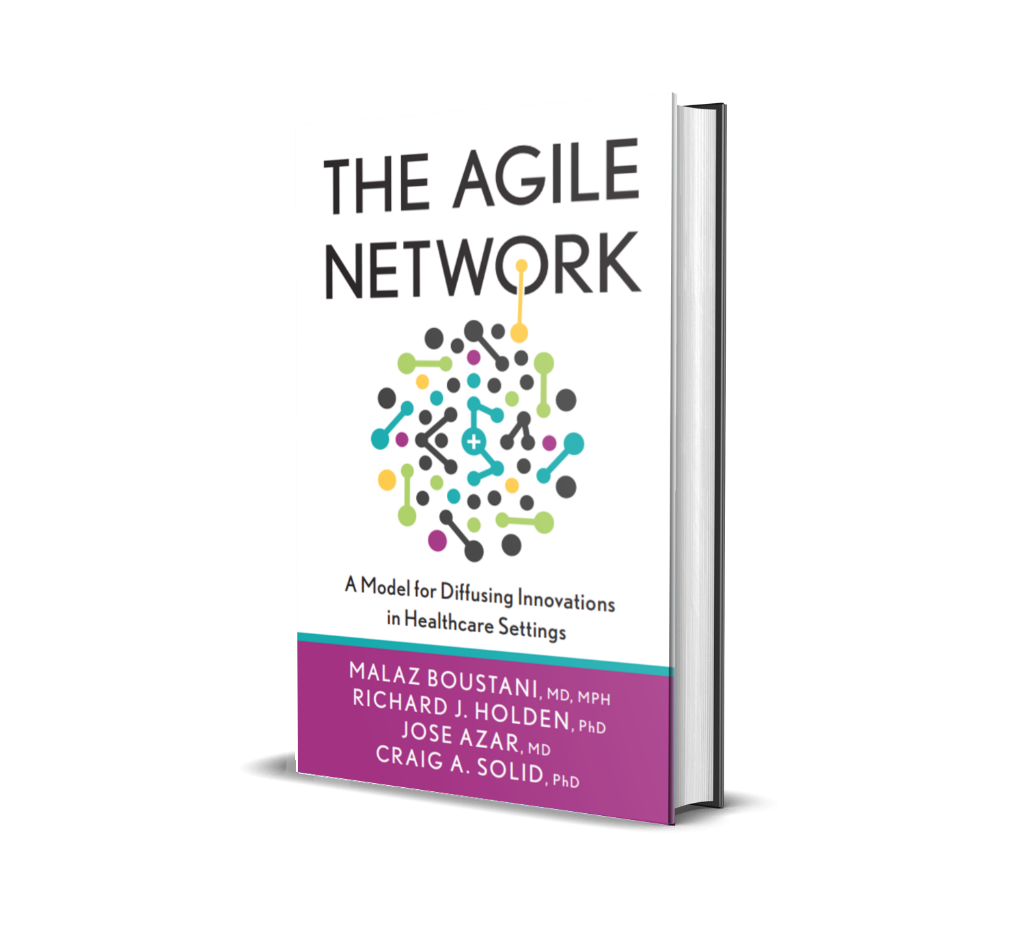 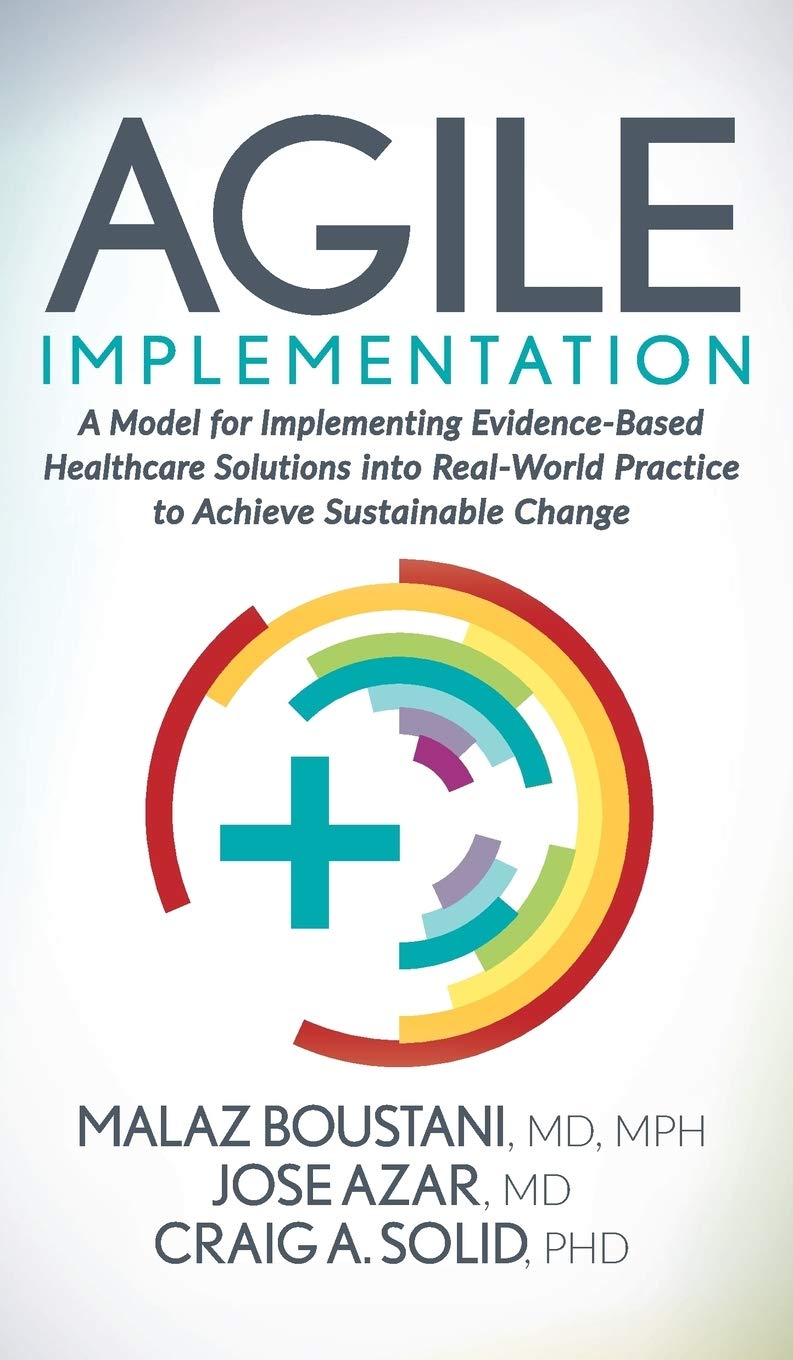 Malaz Boustani
Equity Ownership in
	RestUp, LLC
	Preferred Population Health Management, LLC
	Blue Agilis, LLC
	DigiCare Realized, Inc
Advisory board member in the past 12 months for :
	Biogen, Genentech, Lilly, Merck & Eisai 
Author with royalty for
Agile Implementation Book; The Agile Network Book
Teacher of 
IU Graduate Certificate in Innovation and Implementation Science
Scientist who receive funding from Federal agencies
NIH
AHRQ
CMS
The Impact Equation
ES x I x Sc x St = IS
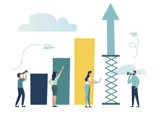 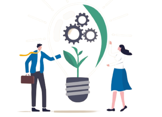 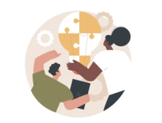 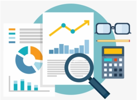 Impactful 
Solution (IS)
x
=
x
x
Implantability (I)
Scalability (Sc)
Effect Size  (ES)
Sustainability(St)
Part 1
Designing a Nudge
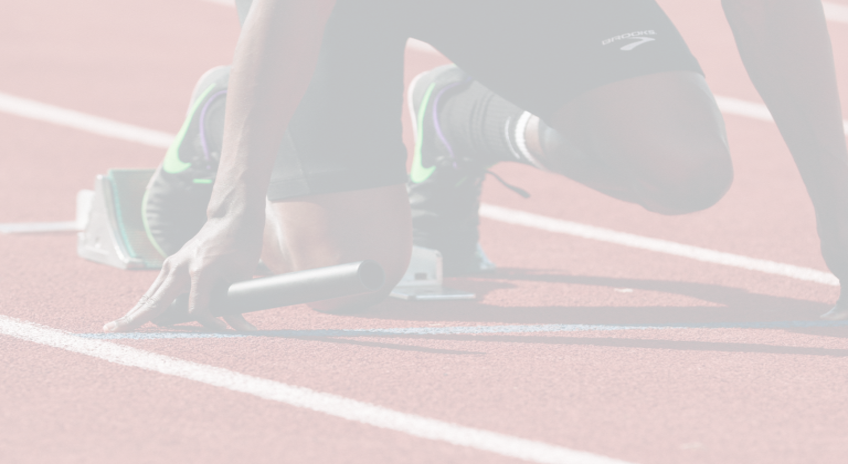 Your Journey Starts Here…
1.Confirm Demand
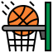 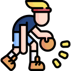 Confirm Demand (cont.)
Table 1 of  2
Table 2 of  2
2.Mapping
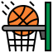 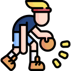 Mapping (cont.1)
Map the digital, physical, and social environment surrounding people who are targeted for behavioral changes by answering four questions:
Mapping (cont.2)
Table 1 of  8
Table 2 of  8
Mapping (cont.3)
Table 3 of  8
Table 4 of  8
ADKAR
Nudge & Stakeholder Agreement
Table 7 of  8
Table 8 of  8
3.De-Nudge
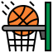 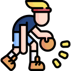 De-Nudge
De-Nudge any existing nudges in the current behavior.
4.Search the Cognitive Bias Library
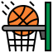 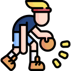 Why Search the Cognitive Bias Library?
Search the cognitive bias library to identify the cognitive bias that might be leveraged to design a Minimally Viable Nudge to accomplish the target behavior.
Thinking Problems
Four thinking problems faced by humans based on 20 cognitive biases of human: 
Too much information
Need to act fast
Not enough meaning 
Factory Memory
5.Search the Nudge Library
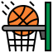 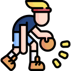 Why to Search the Nudge Library?
Search the Nudge Library to identify existing Minimally Viable Nudge that are based on the cognitive biases that might be leveraged to design a nudge to accomplish the target behavior.
6.Select
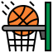 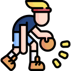 Why and What to Select?
Select the milieu of the nudge (digital, physical, social);
Use the MINDSPACE checklist to select the category for designing the Minimally Viable Nudge and then;
Check the compatibility of your Minimally Viable Nudge with the EAST checklist.
The EAST Checklist
The EAST checklist is a way to gauge the potential success of your new nudge prior to testing the new nudge in a series of real-world sprints.  
The goal is to make your nudge Easy, Attractive, Social and Timely.
Using the EAST Checklist
For each of the following four items, please use your own judgment to score your nudge compatibility with each item from 1-5.  
Sum the scores.  
The higher the total score, the more likely your nudge will be successful.  
If you score 15 or higher, your nudge has a good probability of making a behavioral change.
EAST
Easy: Make the nudge easy for people to  do; preset options; less effort; simple messages
Attractive: Make the nudge attractive; 
something people would want to do; entices
3
4
1
2
5
3
5
1
2
4
Great
Great
Poor
Mediocre
Poor
Mediocre
Social: Title the nudge to something others are also doing; part of the norm; inspires commitment
Timely: Nudge at the most opportune time for receptiveness; immediate costs or benefits
1
2
3
5
1
2
4
5
4
3
Great
Great
Poor
Poor
Mediocre
Mediocre
The MINDSPACE Checklist
This checklist is a quick way to know if your nudge is effective enough to use in a real-world setting. 
Each of the items in the next slide, represents a type of nudge or intervention.
Score each item 1-5 by checking the appropriate score.
The higher the nudge score the more effective the nudge.
Score items based on your own judgment.
If your score is 35 or higher, your nudge is capable of affecting behavioral change.
The MINDSPACE Checklist: MIND
Incentives: We are very loss adverse.
Messenger: We are heavily influenced by who delivers information
3
4
1
2
5
1
2
3
4
5
Mediocre
Great
Poor
Poor
Mediocre
Great
Defaults: We go with the flow and tend not to change preset options given.
Norms: We are strongly impacted by our perception of what others are doing.
1
2
3
4
5
1
2
4
5
3
Great
Poor
Poor
Mediocre
Great
Mediocre
The MINDSPACE Checklist: SPAC
Priming: We are impacted subconsciously by environmental cues.
Salience: We are drawn to information perceived to be novel and relevant.
3
4
1
2
5
3
5
1
2
4
Mediocre
Great
Poor
Mediocre
Great
Poor
Commitments: We seek to follow through on our public promises.
Affect: We go with our gut feelings; our first emotional reaction.
1
2
3
5
1
2
4
5
4
3
Great
Mediocre
Poor
Mediocre
Great
Poor
The MINDSPACE Checklist: E & Scores
Ego: We want to feel good about ourselves.
3
5
1
2
4
Poor
Mediocre
Great
40-45= Grade A- Good to go!​
35-39= Grade B- Proceed, but analyze the key elements that may be weak in MINDSPACE.​
30-34= Grade C- Look for ways to improve the score in the areas that are weak in MINDSPACE.​
25-29= Grade D- Make significant changes to adjust the MINDSPACE and re-score.​
24 or less= Grade F- Make a new plan for the appropriate behavior change.​
7.Define the Termination Plan
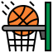 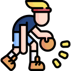 Define the Termination Plan
Define a termination plan for both the selected Minimally Viable Nudge as well as a termination plan to stop working on the targeted behavior.
Goal & Evidence-based nudge
Table 1 of  6
Table 2 of  6
Description of Evaluation
Table 3 of  6
Who, When, What?
Table 3 of  6
Certifier & Acceptance Benchmark
Table 5 of  6
Table 6 of  6
8.Run Sprints
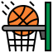 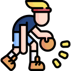 Run Sprints
Run a series of Sprints to test the selected Minimally Viable Nudge.
Design the Sprint
Table 1 of  2
Table 2 of  2
If it needs effort from one member:
Table 1 of  14
Table 2 of  14
If it needs efforts from one member:
Table 3 of  14
Design
Design the sprint by filling tables on the following slides:
Localize Nudge MVP (Minimum Viable Product)
Table 4 of  14
Table 5 of  14
Implement Sprints
Table 6 of  14
Table 7 of  14
Implement Sprints (cont.)
Table 8 of  14
Monitor Impacts
Table 11 of  14
Table 12 of  14
Establish MSOP (Minimally Standard Operating Procedure)
Table 11 of  14
Table 12 of  14
If it needs efforts from multiple members (1):
Table 1 of  16
Table 2 of  16
If it needs efforts from multiple members (2):
Table 3 of  16
If it needs efforts from multiple members (3):
Table 4 of  16
If it needs efforts from multiple members (4):
Table 5 of  16
Part 3
Utilizing a Nudge
Agile Implementation
Agile Innovation
Smart allocation of Time- Using Sprints
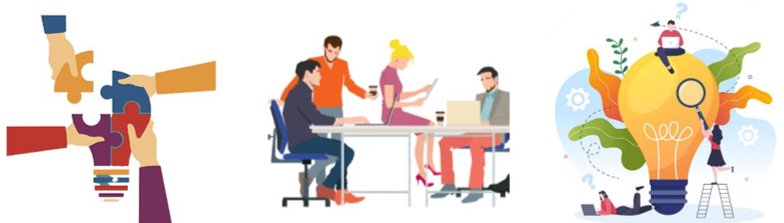 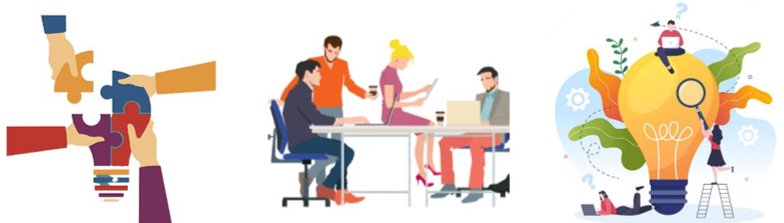 Sprint/Solve a Problem
Team Sprint: Each team member must be present at the same time 
Relay Sprint: Hand-off from one person to another
Weekly Huddle   
Review Scorecard & reflect & adjust sprint
Time & Space  
Building relationship